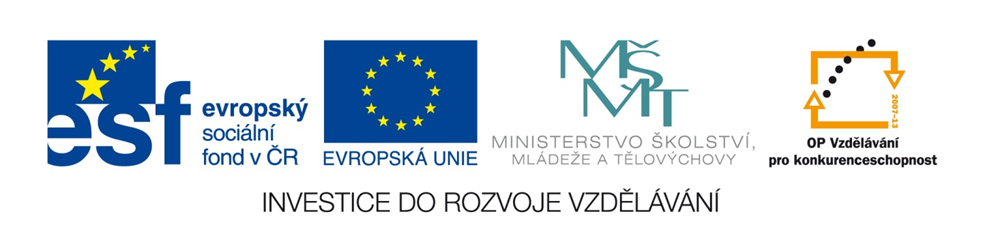 Opakování II.
Otázky jsou vybrány z DUM č. 6 - 9
Otázka číslo 1: Zakladatelem barokní hudby v Itáliia tvůrcem oper byl :
A)  Antonio Vivaldi
B)  Josef Mysliveček
C)  Claudio Monteverdi
Otázka číslo 2 :Nejvýznamnější autoři barokní hudby byli:
A)  J. S. Bach, G. F. Händel, W. A. Mozart
B)   J. S. Bach, G. F. Händel, A. Vivaldi
C)  J. S. Bach, F. J. Haydn, A. Vivaldi
Otázka číslo 3 :Barokní hudba je založena na polaritě
dvou hlasů :
A)  Bass a soprán
B)  Soprán a alt
C)  Soprán a tenor
Otázka číslo 4 : Mezi české barokní skladatele patří :
A)  A. M. z Otradovic, J. D. Zelenka, J. J. Ryba
B)  J. D. Zelenka, B. M. Černohorský, P.J. Vejvanovský
C)  A. M. z Otradovic, P. J. Vejvanovský, F. X. Dušek
Otázka číslo 5 :Které hudební nástroje jsou charakteristicképro barokní hudbu ?
A)  Varhany, fagot, housle
B)  Varhany, klavír, kontrabas
C)  Varhany, saxofon, harfa
Otázka číslo 6 :Mezi hlavní skladatele klasické hudby patří :
A)  J. Haydn, W. A. Mozart, J. S. Bach
B)  J. Händel, W. A. Mozart, Ch. W. Gluck
C)  J. Haydn, W. A. Mozart, Ch. W. Gluck
Otázka číslo 7:Mezi nejvýznamnější díla W. A. Mozartapatří:
A) Don Giovanni, Reguiem, Figarova svatba
B) Don Giovanni, Lazebník sevillský, Reguiem
C) Figarova svatba, Nabucco, Don Giovanni
Otázka číslo 8 :Otcem symfonie byl nazýván ?
A)  Ch. W. Gluck
B)  L. van Beethoven
C)  J. Hayden
Otázka číslo 9 :Mezi skladatele českého klasicismu působící v Čechách patří :
A)  F. X. Dušek, V. J. Tomášek, J. J. Ryba
B)  F. X. Dušek, J. J. Ryba, J.V. Stamic
C)  J. J. Ryba, V. J. Tomášek, J. A. Benda
Otázka číslo 10 :Který hudební skladatel českého klasicismu je na obrázku ?
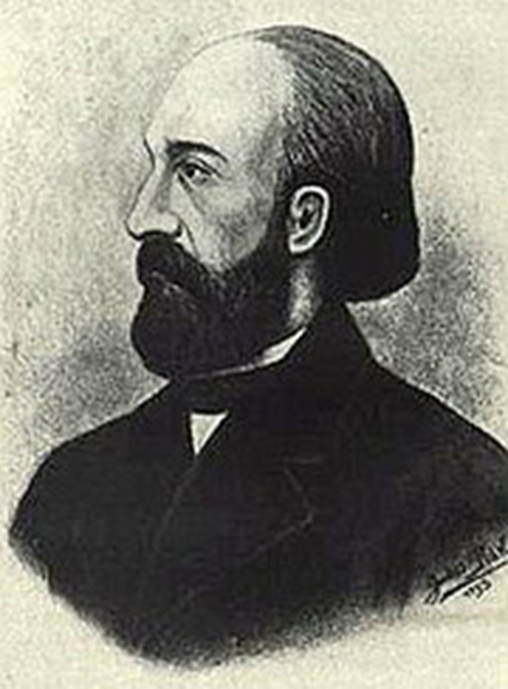 A)  F. X. Dušek
B)  V. J. Tomášek
C)  J.J. Ryba
[Speaker Notes: http://upload.wikimedia.org/wikipedia/commons/6/6e/JJryba.jpg]
Konec
Autor :         Trýzna  Stanislav
Školní rok :   2010/2011
Určeno pro : devátý ročník
Předmět:      hudební výchova
Téma : DUM  6 – 9 Způsob použití ve výuce: přezkoušení znalostí